TWORZYWA SZTUCZNE
RODZAJE I ZASTOSOWANIE TWORZYW SZTUCZNYCH
Tworzywa sztuczne
termoplastyczne
chemoutwardzalne
termoutwardzalne
TWORZYWA TERMOPLASTYCZNE
Tworzywa, które pod wpływem temperatury stają się plastyczne, łatwo można je formatować. Po ochłodzeniu tracą swoją plastyczność, jednak zachowują nadany im kształt.
Np.. Polietylen
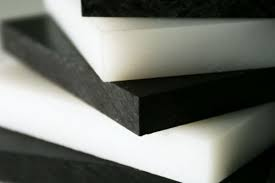 TWORZYWA TERMOUTRWARDZALNE
Działanie podobne jak w tworzywach termoplastycznych, jednak ponowne podgrzanie i próba odkształcenia powodują, że produkt zostanie trwale zniszczony.
Np.. Wyroby z modeliny
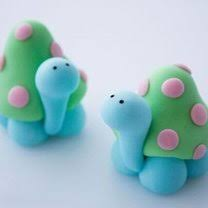 TWORZYWA CHEMOUTWARDZALNE
Tworzywa, które twardnieją pod wpływem działania substancji chemicznych zwanych utwardzaczami.
Np.. Lakiery, kleje, farby
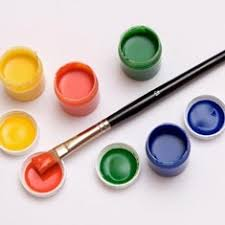 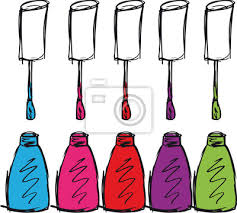 NAJCZĘŚCIEJ STOSOWANE TWORZYWA
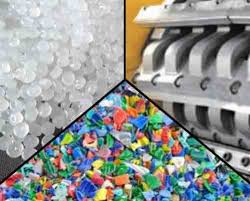 POLICHLOREK WINYLU (PCV)
Stosowany do produkcji wykładzin podłogowych, przyborów szkolnych
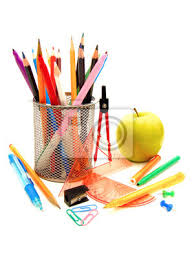 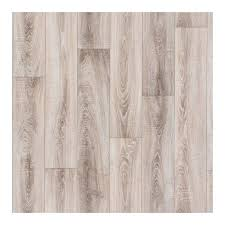 POLIETYLEN (PE)
Znalazł zastosowanie w produkcji np. reklamówek, zabawek
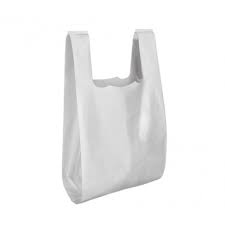 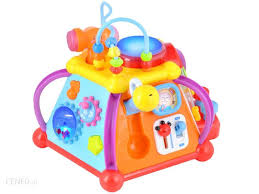 POLISTYREN (PS)
Wytwarza się z niego przedmioty mogące mieć styczność z żywnością, opakowania na lekarstwa, styropian
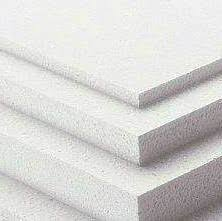 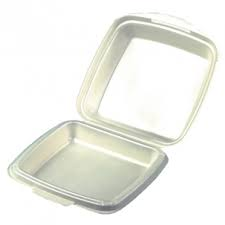 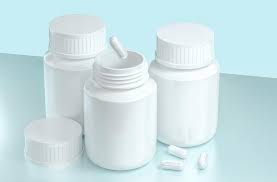 POLIPROPYLEN (PP)
Produkuje się z niego między innymi izolacje elektryczne, przewody gazowe oraz naczynia laboratoryjne
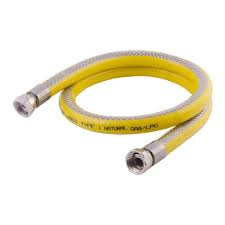 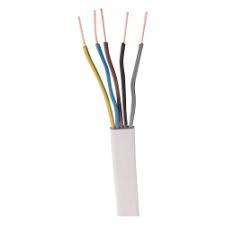 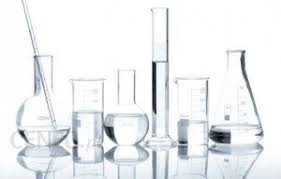 POLITEREFTALAN (PET)
Służy do produkcji naczyń, opakowań, butelek
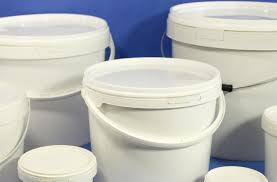 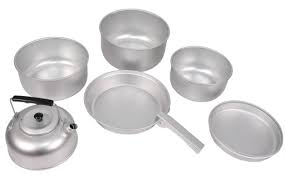 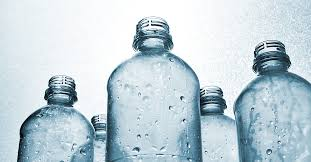 BAKELIT
Stosowany w elektronice i elektrotechnice
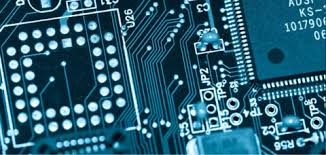 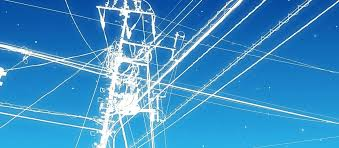 ŻYWICE EPOKSYDOWE
Stosowane w produkcji kadłubów samochodów, samolotów, statków
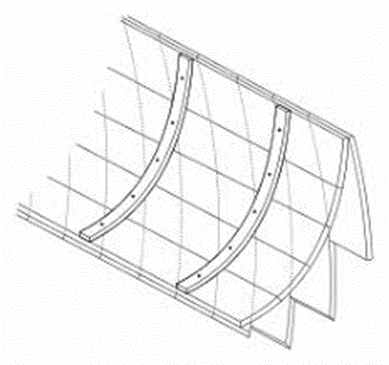 POLIMETAKRYLAN (PMMA)
Wytwarza się z niego obudowy lamp samochodowych, szyby, urządzenia sanitarne
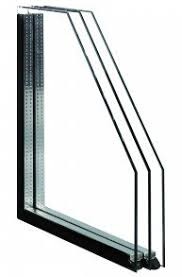 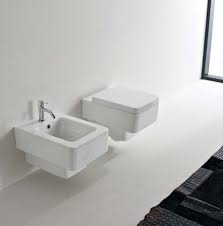 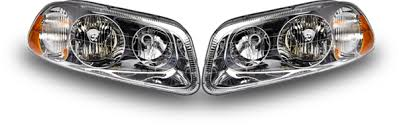 NAJCZĘŚCIEJ WYKORZYSTYWANE POŁĄCZENIA TWORZYW SZTUCZNYCH
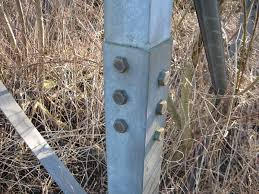 Połączenie mechaniczne – za pomocą śrub, nitów itp.
Zgrzewanie – połączenie poprzez nagrzanie miejsc łączenia
Spawanie – łączenie elementów spoiwem
Klejenie – łączenie elementów za pomocą kleju
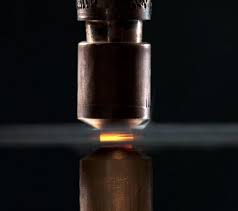 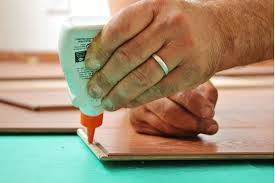 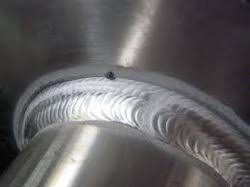